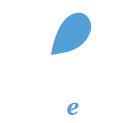 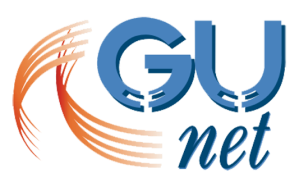 Ανάπτυξη ηλεκτρονικών μαθημάτων στην πλατφόρμα Open eClass
Εργαλεία Οργάνωσης και Διαχείρισης Εκπαιδευτικού Υλικού

Εισαγωγή στο εργαλείο «Πολυμέσα»
Γνωριμία με το εργαλείο «Πολυμέσα»
Πρόκειται για ένα εργαλείο οργάνωσης και διάθεσης οπτικοακουστικού εκπαιδευτικού υλικού.
[1]
Διαθέσιμες επιλογές
Υπάρχουν δύο επιλογές προσθήκης αρχείων πολυμέσων στην πλατφόρμα: 
προσθήκη αρχείου βίντεο και
προσθήκη συνδέσμου βίντεο που βρίσκεται αποθηκευμένο σε έναν Video On Demand (VOD) Server.
[2]
Σημείωμα Αναφοράς
Copyright Ακαδημαϊκό Διαδίκτυο – Gunet 2015. «Ανάπτυξη Ηλεκτρονικών Μαθημάτων  στην Πλατφόρμα Open eClass. Εργαλεία Οργάνωσης και Διαχείρισης Εκπαιδευτικού Υλικού. Εισαγωγή στο Εργαλείο «Πολυμέσα». Έκδοση: 1.0. Αθήνα 2015. Διαθέσιμο από τη δικτυακή διεύθυνση: http://eclass.gunet.gr/courses/TELEGU497/ .
Σημείωμα Αδειοδότησης
Το παρόν υλικό διατίθεται με τους όρους της άδειας χρήσης Creative Commons Αναφορά, Μη Εμπορική Χρήση Παρόμοια Διανομή 4.0 [1] ή μεταγενέστερη, Διεθνής Έκδοση.   Εξαιρούνται τα αυτοτελή έργα τρίτων π.χ. φωτογραφίες, διαγράμματα κ.λ.π.,  τα οποία εμπεριέχονται σε αυτό και τα οποία αναφέρονται μαζί με τους όρους χρήσης τους στο «Σημείωμα Χρήσης Έργων Τρίτων».
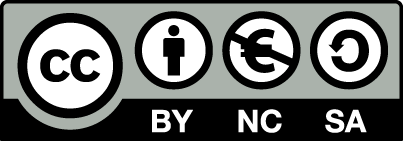 [1] http://creativecommons.org/licenses/by-nc-sa/4.0/ 

Ως Μη Εμπορική ορίζεται η χρήση:
που δεν περιλαμβάνει άμεσο ή έμμεσο οικονομικό όφελος από την χρήση του έργου, για το διανομέα του έργου και αδειοδόχο
που δεν περιλαμβάνει οικονομική συναλλαγή ως προϋπόθεση για τη χρήση ή πρόσβαση στο έργο
που δεν προσπορίζει στο διανομέα του έργου και αδειοδόχο έμμεσο οικονομικό όφελος (π.χ. διαφημίσεις) από την προβολή του έργου σε διαδικτυακό τόπο

Ο δικαιούχος μπορεί να παρέχει στον αδειοδόχο ξεχωριστή άδεια να χρησιμοποιεί το έργο για εμπορική χρήση, εφόσον αυτό του ζητηθεί.
Σημείωμα Χρήσης Έργων Τρίτων
Το Έργο αυτό κάνει χρήση των ακόλουθων έργων:
Εικόνα 1: Multimedia, Designed by Freepik. Free for commercial use with attribution. Freepik.com.
Εικόνα 2: Video, Designed by Freepik. Free for commercial use with attribution. Freepik.com.